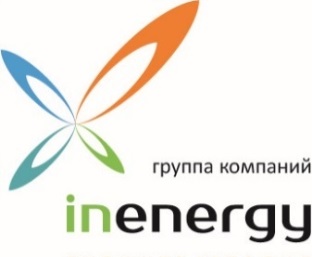 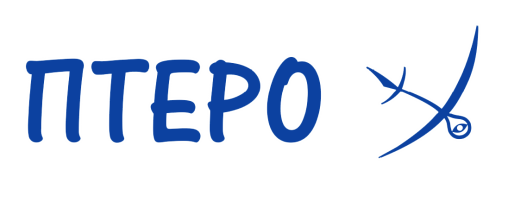 Примеры конфликтов 
при использовании воздушного пространства
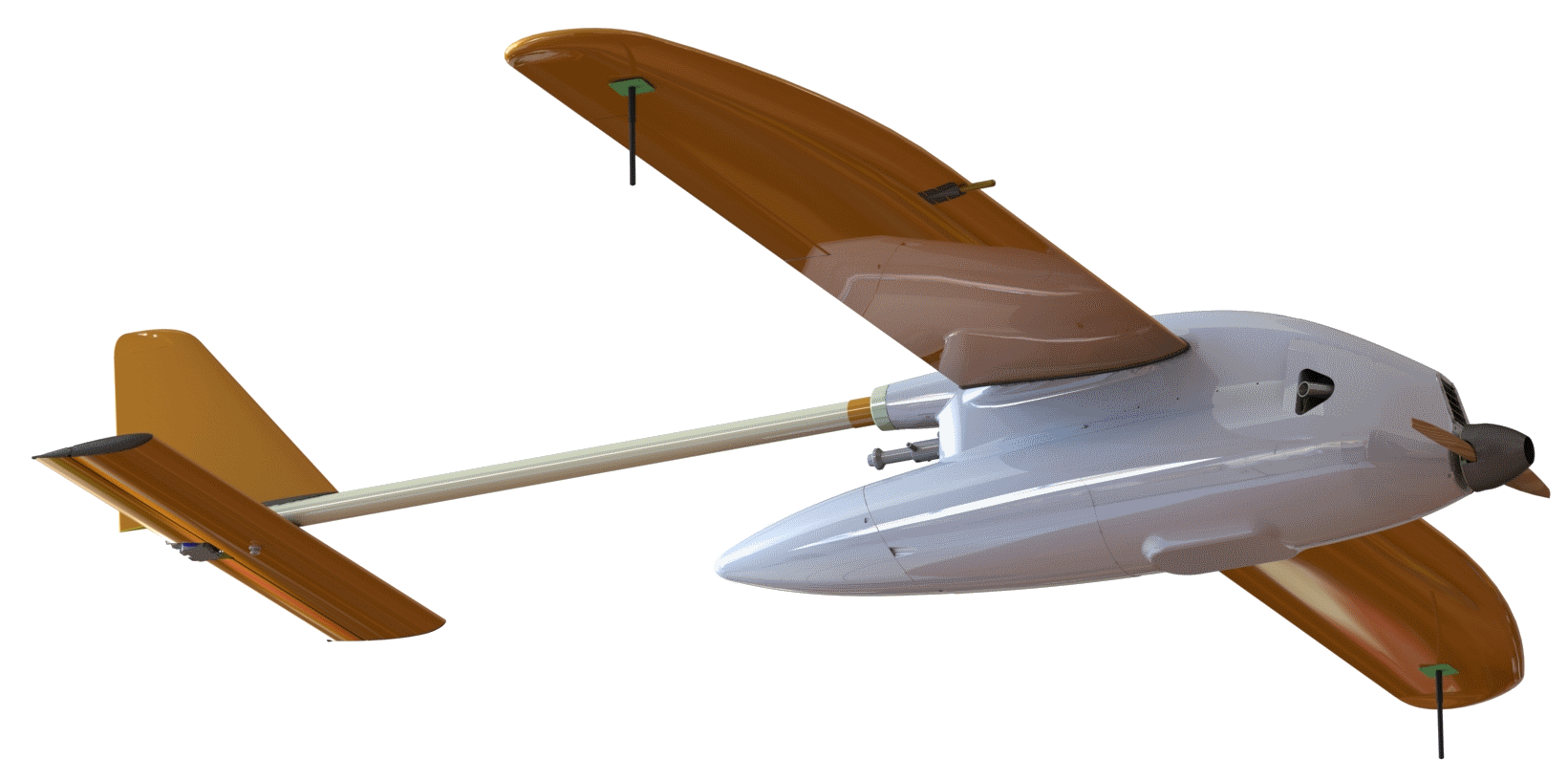 МАКС-2019
Сычев Игорь Алексеевич
Генеральный директорООО «ПТЕРО» (ГК «ИнЭнерджи»)
Москва, 2019 г.
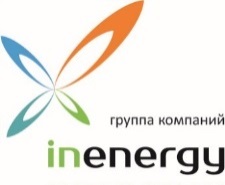 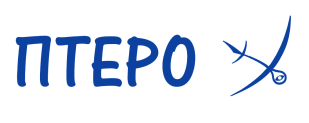 Соотношение полезной съемки к общей протяженности маршрута БВС при выполнении задач на труднодоступных территориях
Участок съемки ВЛ: покрытие снимками
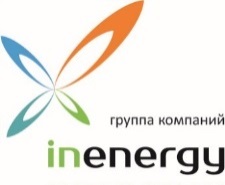 Пример снятия ранее выданных МР на полеты БВС
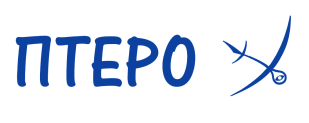 Из 20 заявленных и подтвержденных дней в 6 случаях в день полета разрешение летать отозвано, что составляет 30% от общего числа дней.
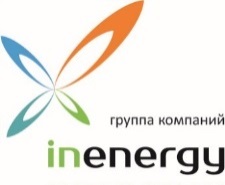 Пример расположения маршрута полета БВС внутри диспетчерских зон (районов) и зон ограничений полетов, выполнение работ в которых требует дополнительного согласования на ИВП
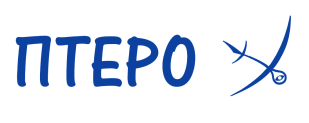 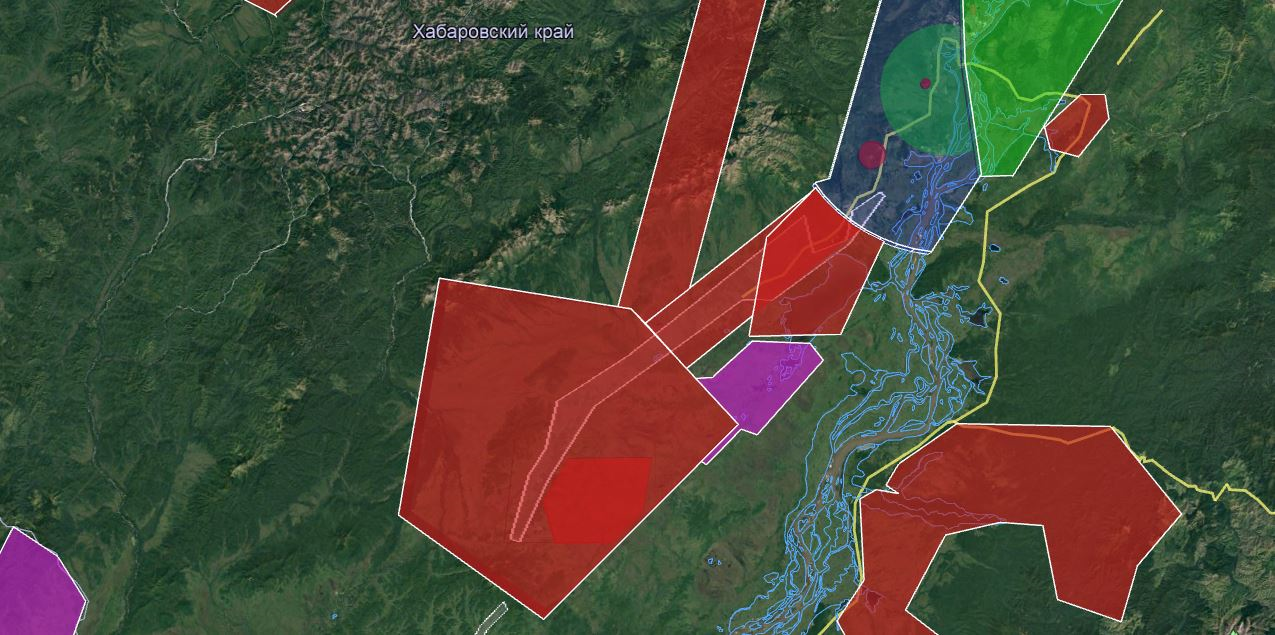 Выполнение полетов БВС требует дополнительных согласований на ИВП
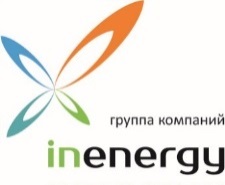 Пример длительного запрета на ИВП по МР (постоянная зона "временного ограничения") с одинаковым приоритетом на ИВП
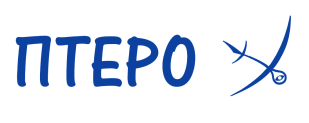 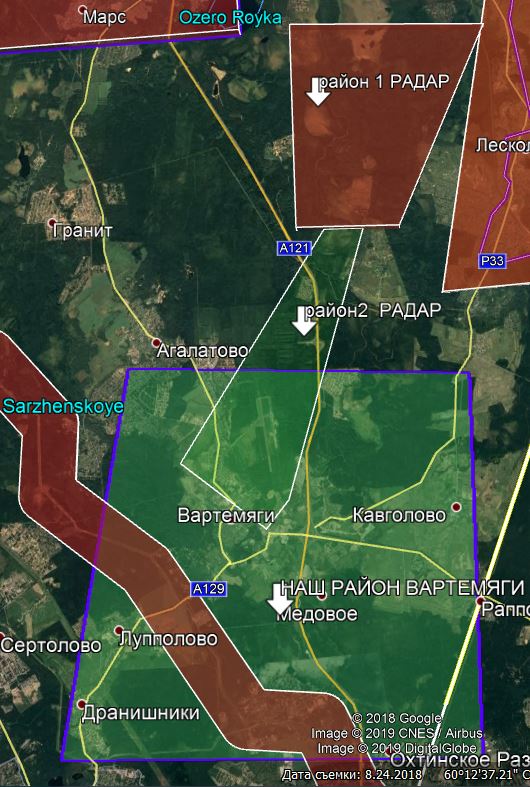 Пример постоянной зоны "временного ограничения" (?) (Район 2)
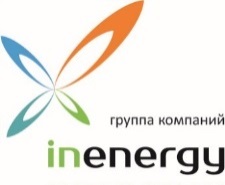 Пример запрета на ИВП со ссылкой на приоритет, после опасного сближения пилотируемых ВС с БВС неустановленного пользователя
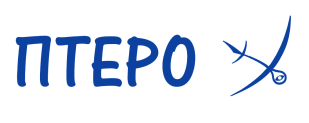 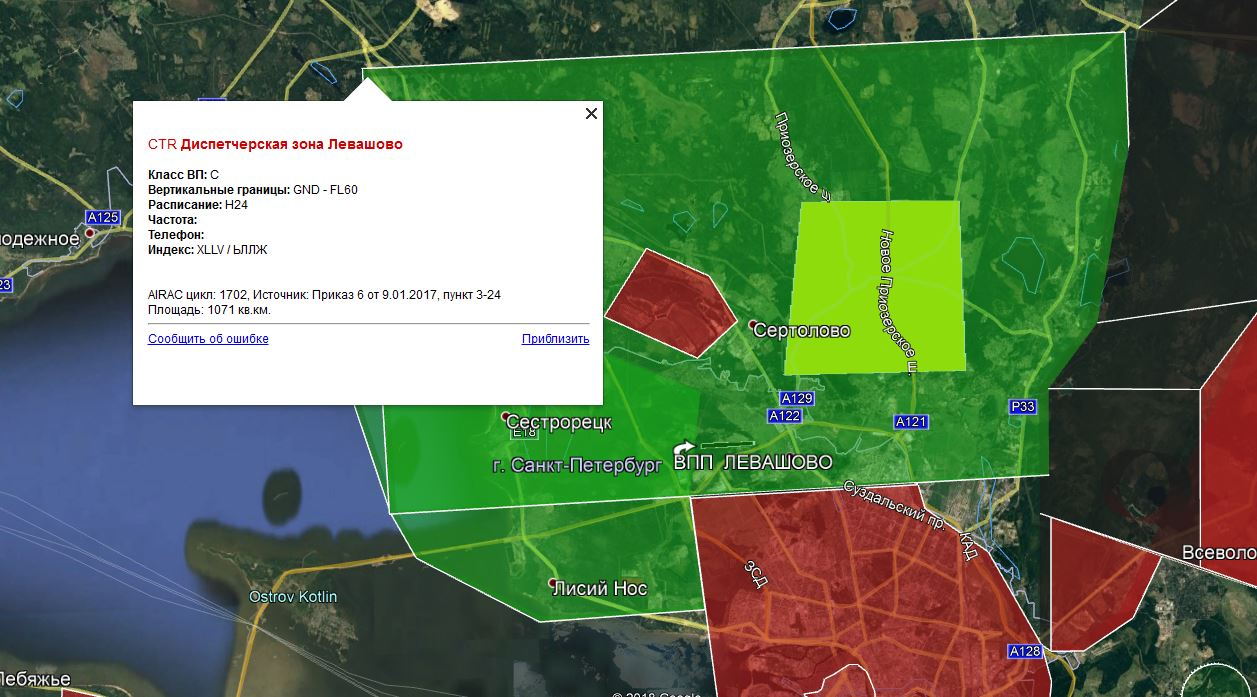 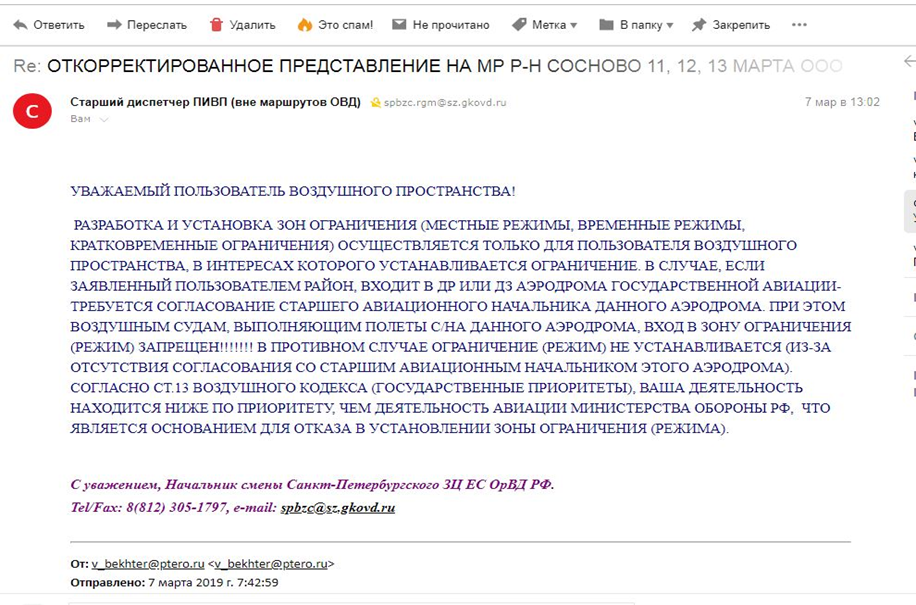 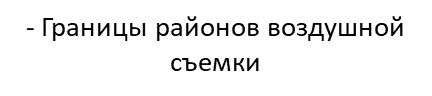 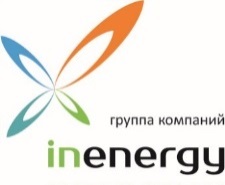 Пример невозможности выполнения заказа на АФС внутри диспетчерской зоны
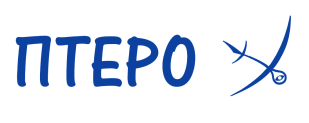 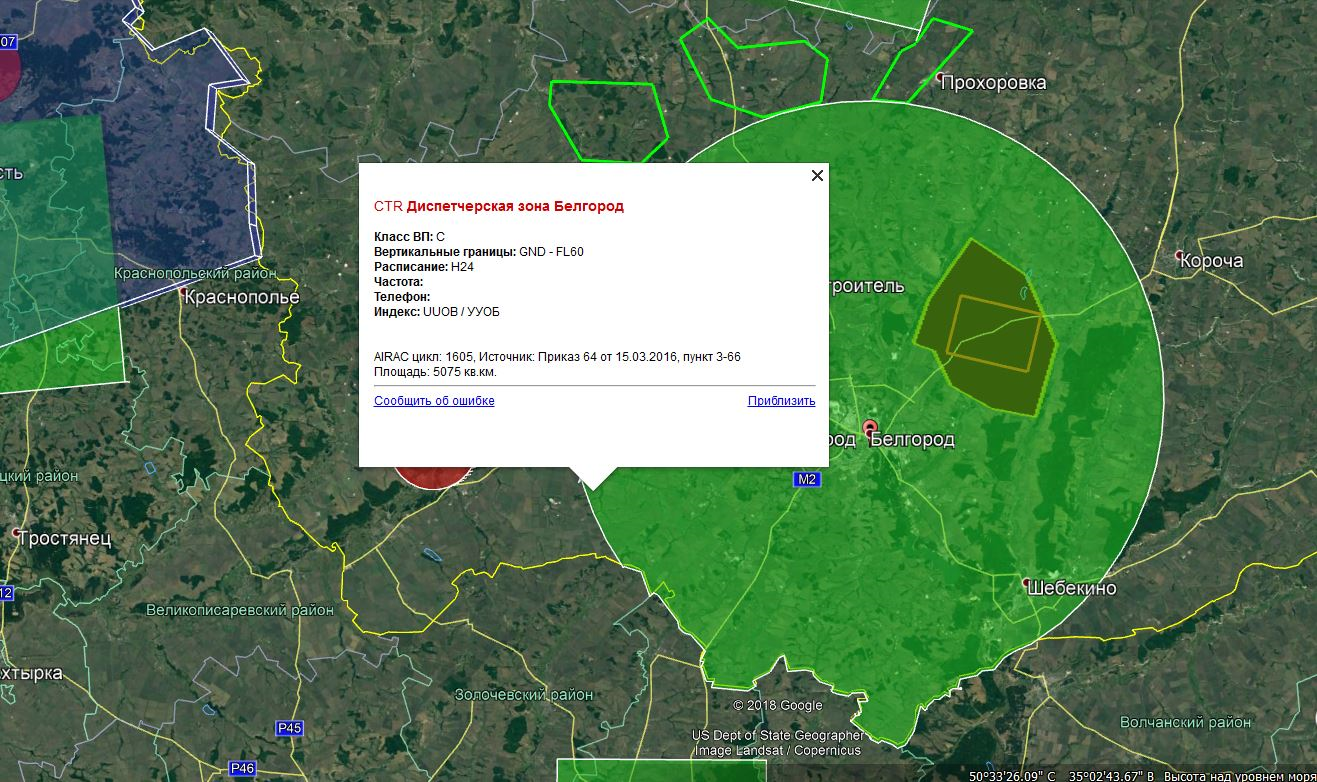 3
2
1
- Границы районов воздушной съемки
4
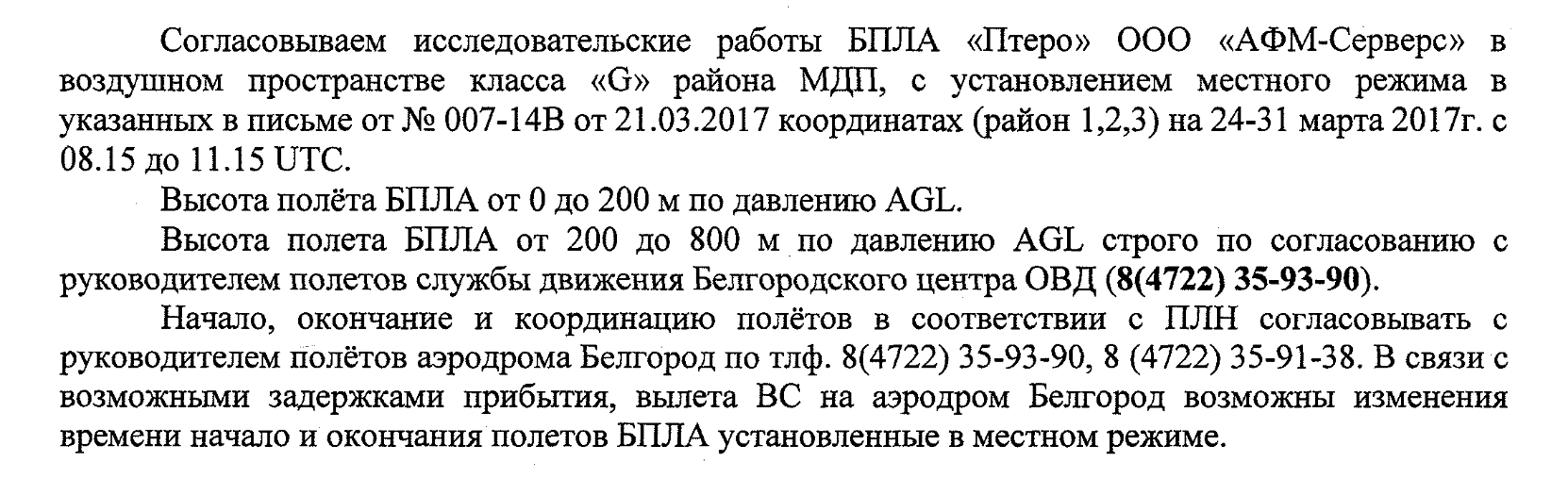 В границах диспетчерской зоны аэропорта крайне сложно (невозможно) получить согласование на проведение полетов.
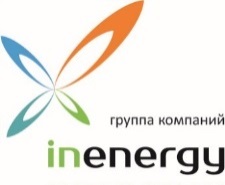 Пример постоянной зоны "временного ограничения" (?), диспетчерской зоны (района) и несогласования местной администрацией
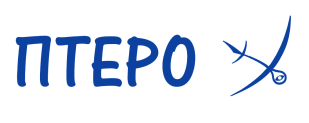 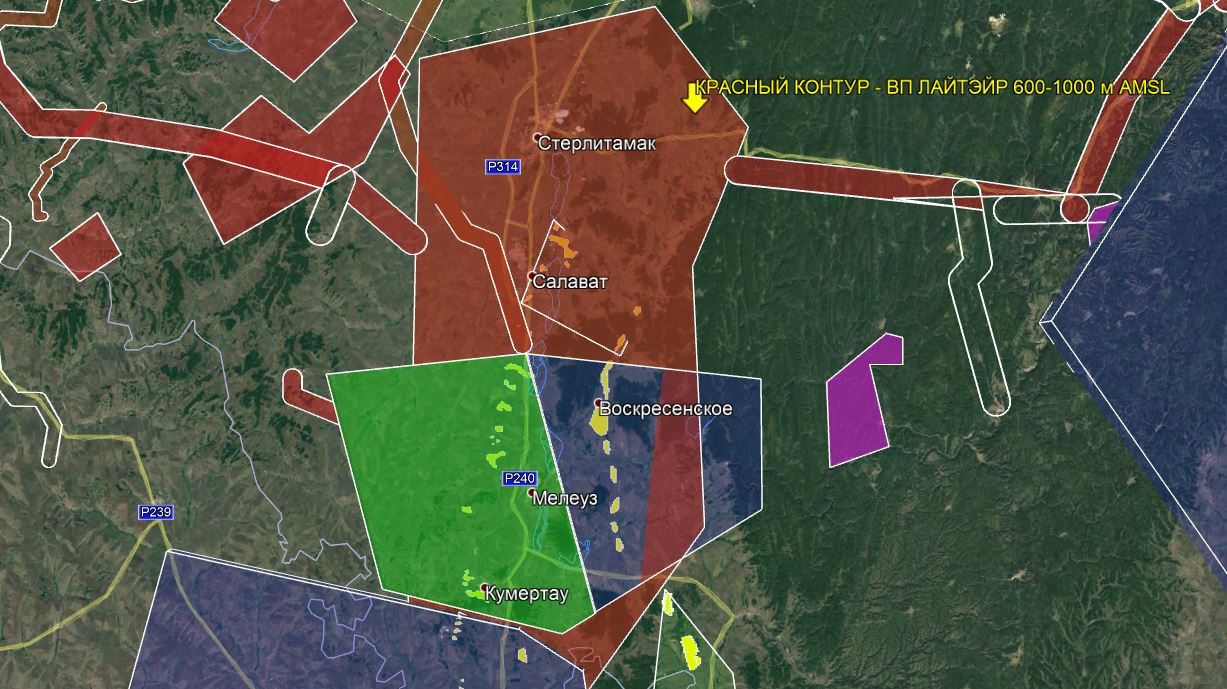 Организация полетов в была осложнена постоянно закрытым ВП в интересах другого пользователя
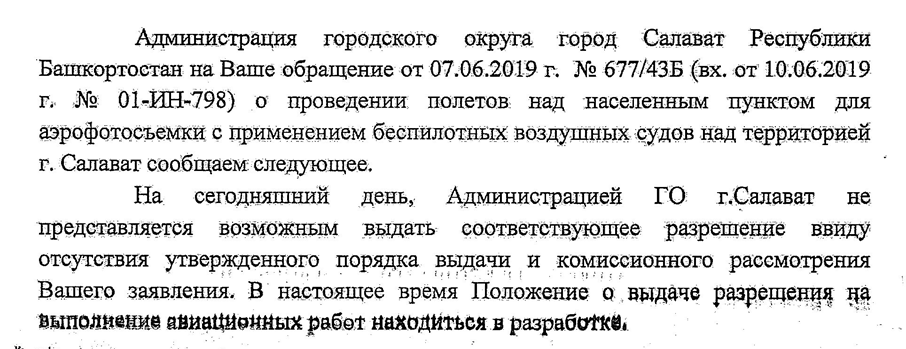 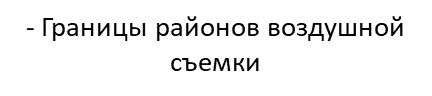 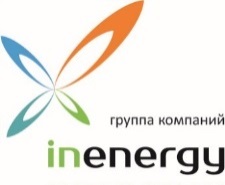 Расширение района полетов БВС с учетом возврата 
на точку старта в случае аварийной ситуации на борту
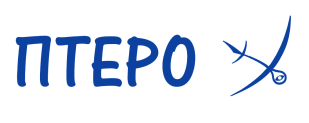 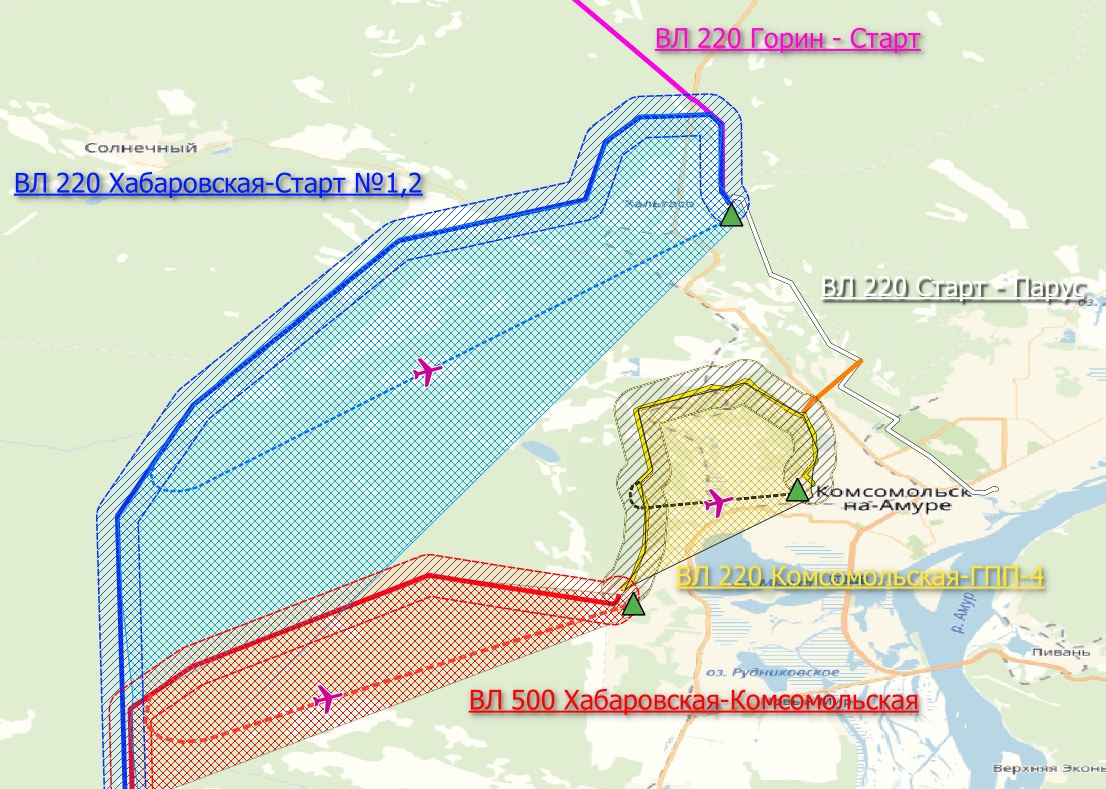 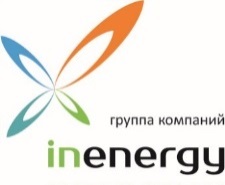 Пример нарушения МР в районе выполнения воздушной съемки
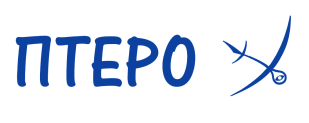 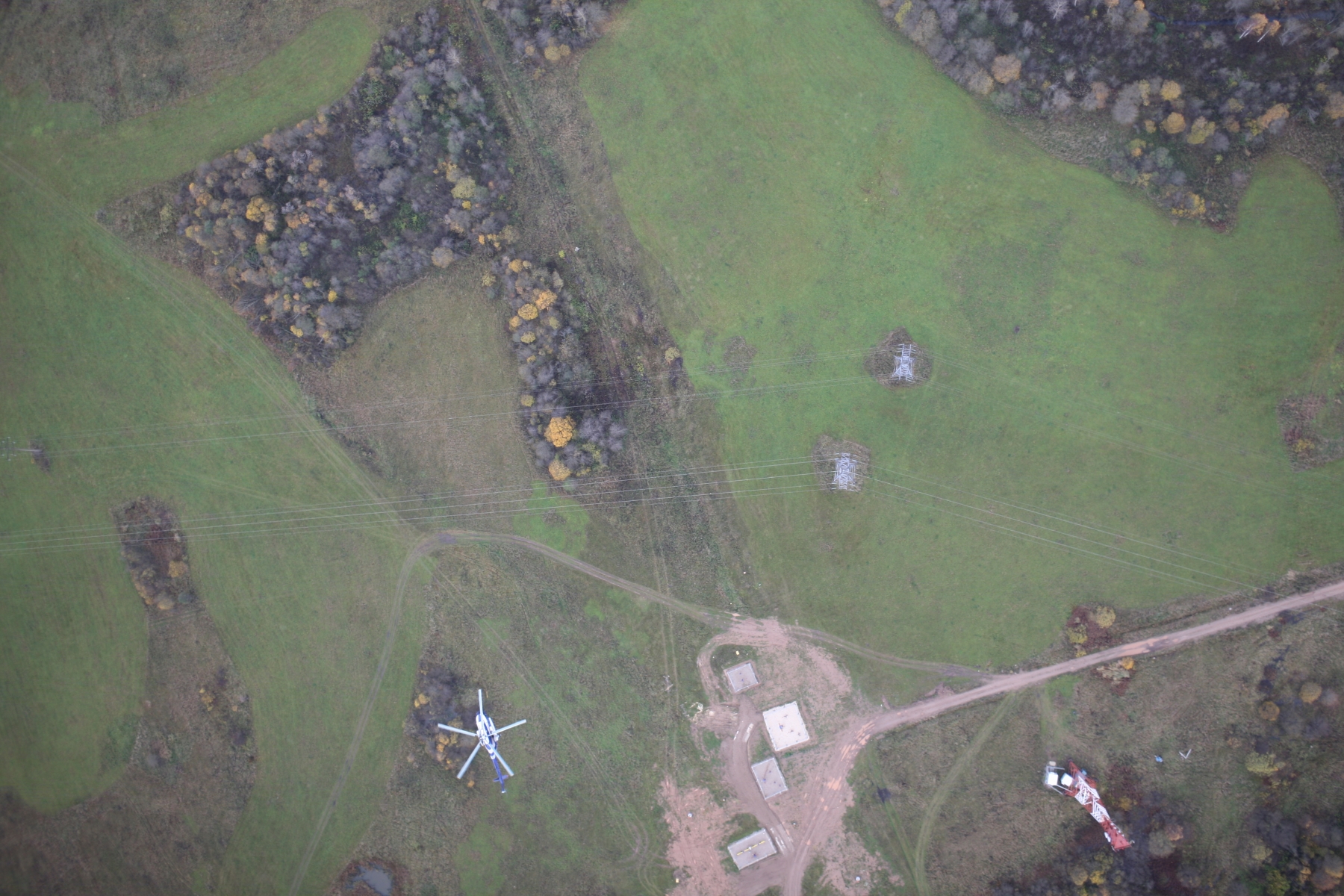 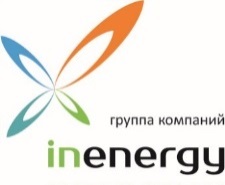 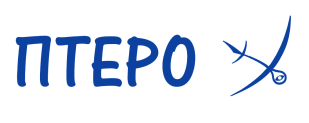 ПРЕДЛОЖЕНИЕ
Последовательная интеграция БВС в общее воздушное пространство, в целях выполнения полетов совместно с пилотируемой авиацией, на основе технологии наблюдения «борт – борт»
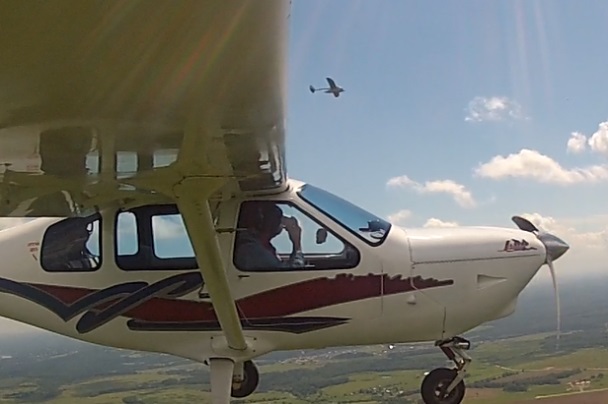 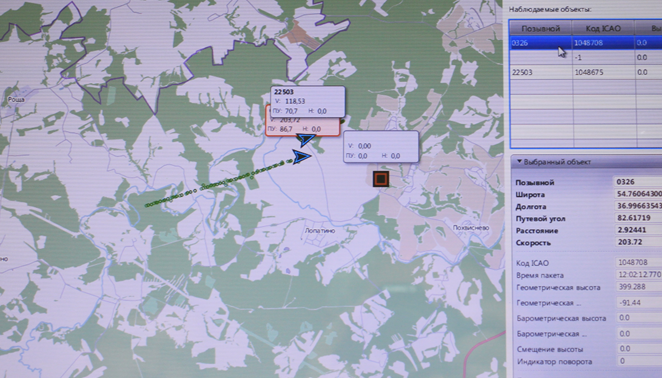 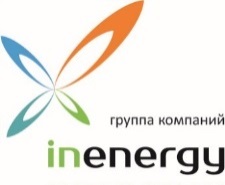 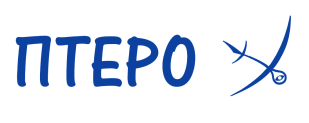 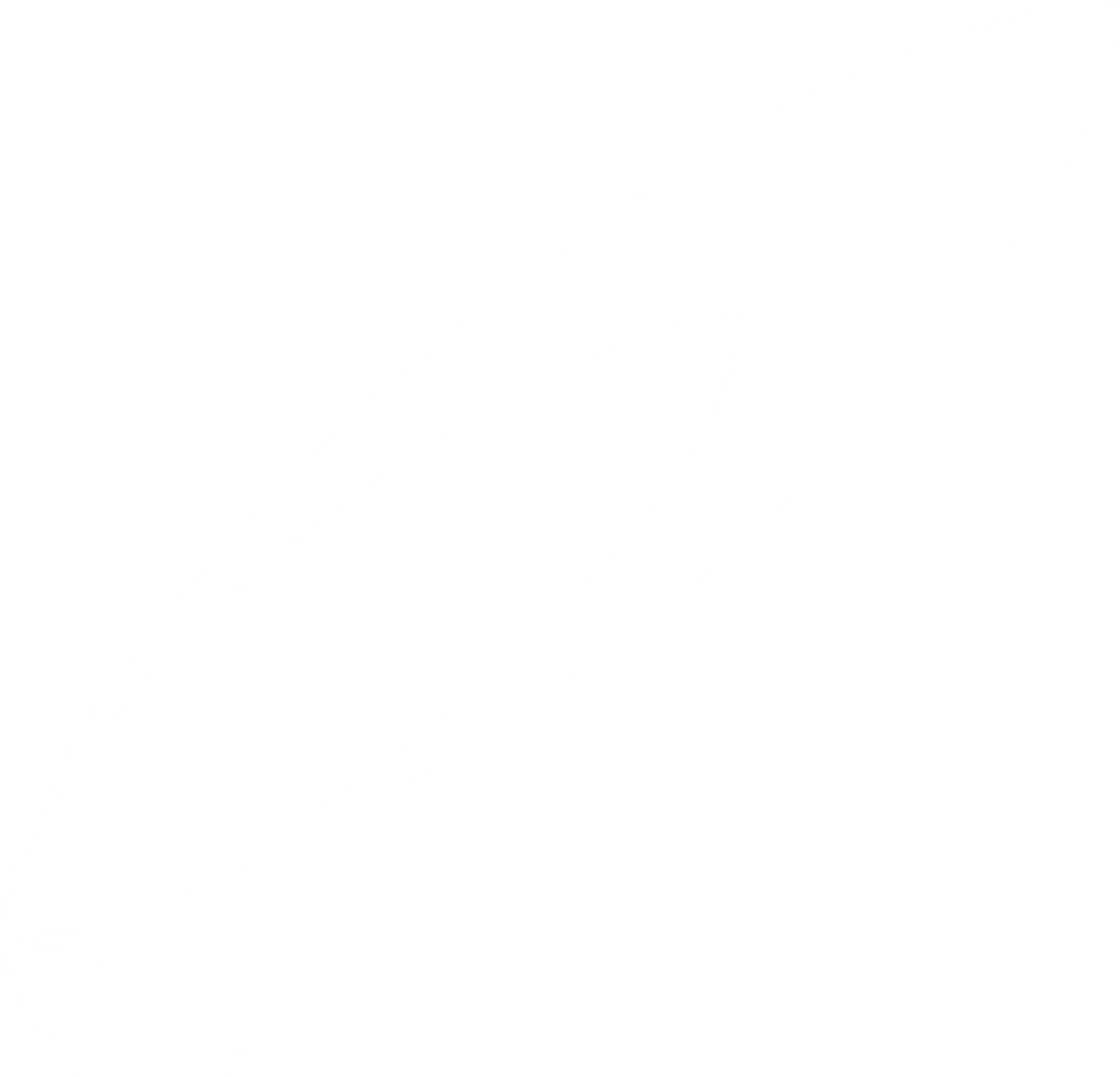 ООО «ПТЕРО»
Россия,  Москва, 115432,2-й Кожуховский пр-д, д. 12, стр. 11тел. : +7 (499) 553-03-98
e-mail: uav@ptero.ru
www.ptero.ru